Developing a Promotional Plan
Identify the Target Customer
Demographics
Needs
Set Promotional Goals
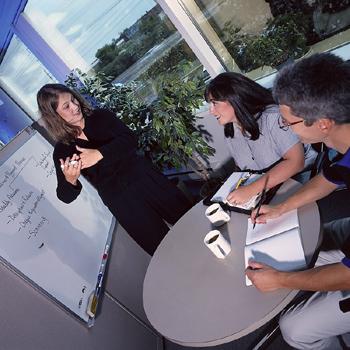 Specific Goals
Measurable Goals
Develop a Promotional Budget
All promotion costs except publicity
Percentage of expected sales
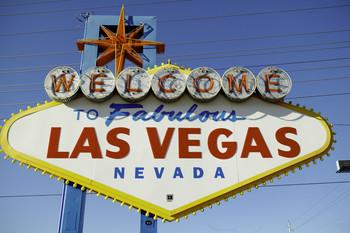 Select the Promotional Mix
Blending of the promotional elements of advertising, sales promotion, publicity, and personal selling
Based upon targeted customers
Advertising
Traditional advertising-expensive but effective to reach Baby Boomers with more income to buy high-end products
Advergame-an electronic or online game that incorporates marketing content to promote a product or service
Measure the Results
Quantitative Measurement
Qualitative Measurement
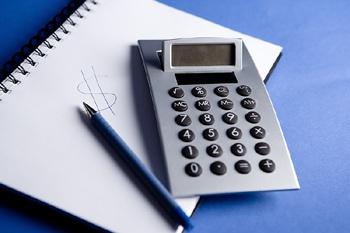 Promotional Trends
Technology
Social Network
Movie Promotions
 Trailers
 Well-coordinated promotional plan
 Pay-per-view advertisements
Promotional Trends
In-house Plan
Hire an Outside Business
Advertising Age – online magazine
Positioning a Product
Differentiating the company’s products from competitors
Status, price, brand recognition, and other factors
Celebrity endorsements
Promotional Events
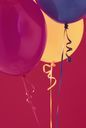 Themed Events
 Event Involvement
 Event Coordination
 Trade Shows
Awarding the Best
Oscars/Academies (motion pictures)
Grammys (music)
Emmys (television, sports programming, newscasts, documentaries)
Tonys (theater)
Cannes Film Festival (international films)